DE QUELQUES PRECISIONS
.Genre et processus des projets Synthèses Pour aider

OUOBA Clémentine
Les 10 questions clés
En guise de synthèse,10 questionnements pour
identifier les inégalités de genre dans tous les domaines:
[Speaker Notes: Interpeller et croiser femmes et hommes (mixte, non mixte ??)
Interroger les réponses -> vers les causes profondes  Sous tendues par le pourquoi? 
Mesurer évolutions (positives ou non) dans le temps et l’espace]
Les niveaux de mise en œuvre des outils
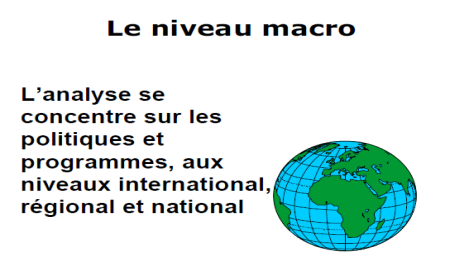 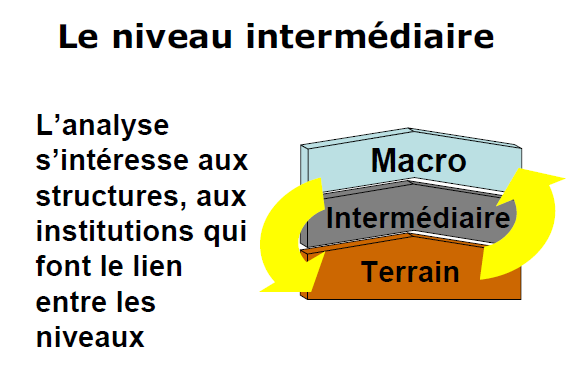 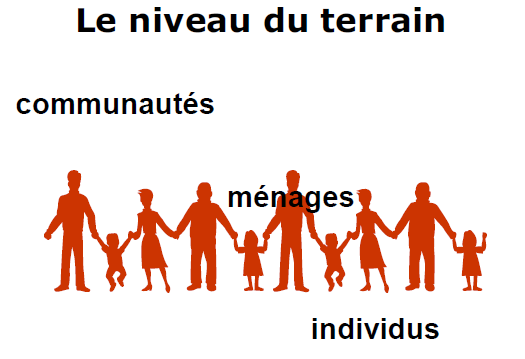 3
Synergie entre les niveaux
Tous les niveaux sont pertinents pour l’analyse de genre – n’en négliger aucun
Niveaux se croisent et interagissent
Le problème – et/ou la solution - n’est pas toujours au niveau où nous sommes
L’analyse doit aider à cerner problèmes et trouver des stratégies dans dynamique « interniveaux »
Possibilités d’utilisation des outils
CHECK-LISt
- A Quels problèmes et à quelles questions de genre la politique, le programme ou le projet veut-il répondre ?
- Est-ce que les hommes et les femmes sont concerné(e)s par les objectifs spécifiques, les résultats attendus et les activités de la politique, du programme ou du projet de façon globale et spécifique ? 
- Quels sont les écarts d’inégalité et d’iniquité qui existent d’une manière générale entre les hommes et les femmes dans le secteur ? 
- Quels sont les enjeux d’égalité et d’équité sur la participation et la contribution (rôles, responsabilités) des hommes et des femmes au développement du secteur ?
- Quels sont les enjeux d’égalité et d’équité sur l’accès et le contrôle des ressources (humaines, financières, matérielles) du secteur par les hommes et les femmes ? 
- Quels sont les enjeux d’égalité et d’équité sur les attentes (besoins pratiques et intérêts stratégiques) des hommes et les femmes dans le secteur ? 
- Quelles sont les causes (compétences, capacités, normes sociales) des disparités et des inégalités de genre dans le secteur ? 
- Est-ce que le développement du secteur va contribuer à maintenir ou à réduire les disparités et les inégalités de genre ? 
- Quels sont les effets et les impacts de la politique, du programme ou du projet du secteur qui peuvent être pareils ou différents sur les hommes et les femmes ? 
- Est-ce que le contexte, la justification, les objectifs et les résultats sont formulés selon le genre ?
- Quels sont les enjeux d’égalité et d’équité sur l’accès et le contrôle des ressources (humaines, financières, matérielles) du secteur par les hommes et les femmes ? 
- Quels sont les enjeux d’égalité et d’équité sur les attentes (besoins pratiques et intérêts stratégiques) des hommes et les femmes dans le secteur ? 
- Quelles sont les causes (compétences, capacités, normes sociales) des disparités et des inégalités de genre dans le secteur ? 
- Est-ce que le développement du secteur va contribuer à maintenir ou à réduire les disparités et les inégalités de genre ? 
- Quels sont les effets et les impacts de la politique, du programme ou du projet du secteur qui peuvent être pareils ou différents sur les hommes et les femmes ? 
- Est-ce que le contexte, la justification, les objectifs et les résultats sont formulés selon le genre ?
- Y-a-t-il des informations et des données comparatives sur les indicateurs quantitatifs et qualitatifs concernant les enjeux d’égalité et d’équité de genre ? 
- Quels sont les acteurs, les hommes et les femmes concernés par la politique, le programme ou le projet du secteur ? 
- Est-ce que les attitudes et les comportements des acteurs, des hommes et des femmes montrent qu’ils sont sensibles au genre ? 
- Quelles sont les compétences et la capacité des acteurs, des hommes et des femmes pour promouvoir l’égalité et l’équité de genre dans le secteur ? 
Quelles sont les contraintes et les potentialités des acteurs, des hommes et des femmes en ressources humaines, financières et matérielles du secteur sur les questions de genre ? 
Y a-t-il des mesures d’accompagnement pour réduire les risques liés aux stéréotypes sexistes ? 
Les rubriques budgétaires prennent-elles en considération de façon explicite les questions de genre ?
Analysez le profil de votre organisation selon le genre à partir des quelques questions suivantes :
Résumé de l’outil de Ellen Sprenger

Mission / mandat

Est-ce que votre organisation mène une politique nette, y compris une politique concernant le genre ? Si oui préciser comment.
Est-ce que la politique concernant le genre dispose d’un plan d’action avec un calendrier (par exemple offrant l’occasion d’exécuter un suivi-évaluation) ?

Est-ce que tout le monde se sent responsable de la politique en matière de genre ?
 
Est-ce que les femmes dans l’organisation et parmi les bénéficiaires sont d’avis que l’organisation est sensible aux femmes ?
 
Est-ce que votre organisation jouit d’une réputation d’intégrité et de compétence quant aux aspects de genre.
Structure organisationnelle
Est-ce que le personnel ayant de l’expérience et de la responsabilité spécifiquement en genre occupe des places clé dans l’organisation ?
 
Est-ce que les femmes sont représentées à tous les niveaux de l’organisation y compris le bureau ? Préciser les responsabilités.

Est-ce que le personnel, y compris les spécialistes en genre, participe au processus de prise de décision ?

Est-ce que l’organisation favorise l’échange, la collaboration et d’autres formes d’interaction avec des organisations féminines et des organisations /instituts /personnes individuelles actifs dans le domaine de genre ?
 
Est-ce que de nouvelles idées et pratiques innovatrices sont les bienvenues, est-ce qu’on y réfléchit et les incorpore dans des pratiques existantes ?
Ressources humaines/
Est-ce que la direction s’engage à promouvoir la représentation féminine à tous les niveaux de l’organisation, y compris le bureau ?
 
Est-ce que les hommes et les femmes reçoivent le même salaire pour le même travail ?
 
Est-ce qu’il existe une augmentation graduelle de l’expertise en matière de genre parmi les cadres, par exemple grâce à la formation ?
.
Est-ce que l’organisation dispose d’une infrastructure adéquate pour permettre aux cadres féminins d’exécuter leur travail (par exemple en ce qui concerne l’ambiance de travail sans risques, les installations sanitaires, les heures de travail, la garde des enfants, etc)
 
Est-ce que les cadres s’emploient pour mettre en œuvre la politique concernant « genre » ?
 
Est-ce que les cadres sont ouverts à de nouvelles idées et à l’innovation et est-ce qu’ils sont disposés à changer les pratiques ?
.
Est-ce que l’aspect de genre est pris au sérieux et discuté ouvertement par les hommes et les femmes ?
 
2. Commentez vos résultats
3. Tracer des axes –stratégies et actions priotiyaires pour un changement en faveur de l’équité femmes/hommes dans votre organisation.
.
Faites en bon usage !